Gradinita cu Program Normal Nr 38 Ploiesti
Cele patru anotimpuri
Proiect educational
Perioada 11-24 mai 
An scolar 2019/2020
Educatoare :
                         Prof.inv.presc. Gherghina Chiriac
                         Prof,inv.presc.Alina Popescu
Povestea celor patru anotimpuri
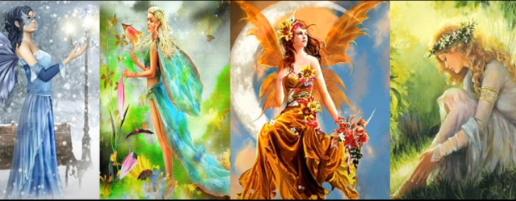 Copiii au primit inregistrarea audio cu vocea mea, dar si textul lecturii pentru a putea fi citita de parinti.
Patru fete ale unui imparat fac promisiuni unui print pentru a fi alese de catre acesta. Ele sunt: Primavara, Vara, Toamna si Iarna
In patru zile copiii realizeaza un copac cu aspect specific fiecarui anotimp. Tehnicile difera: pictura, desen, pictura cu stampile, pictura cu betisoare de urechi.
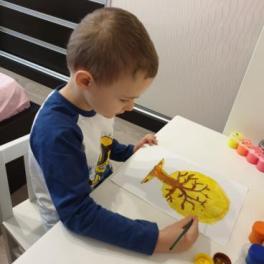 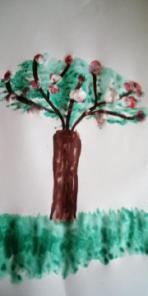 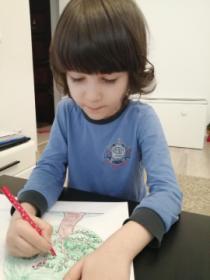 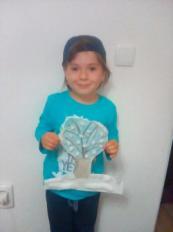 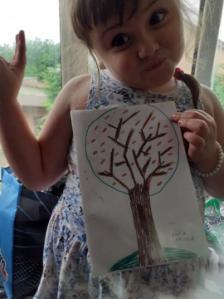 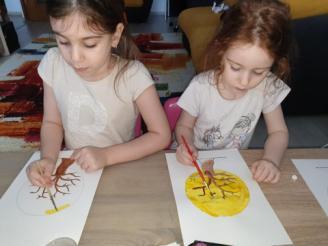 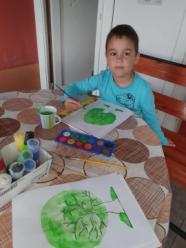 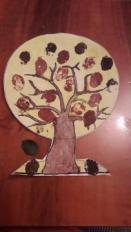 Elemente de matematica: mai multe, mai putine cu una (unul )
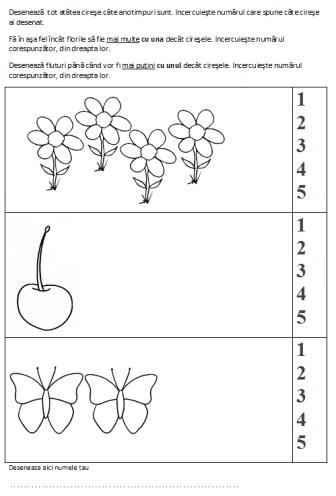 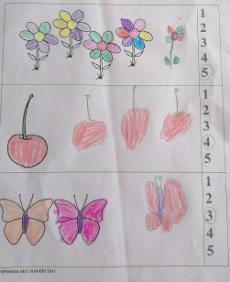 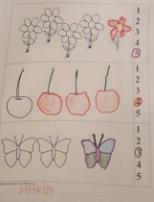 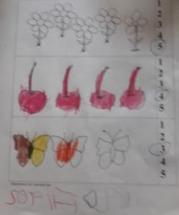 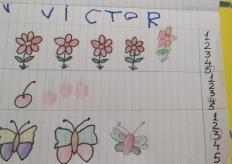 Semne grafice: Cirese
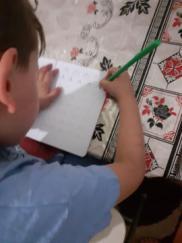 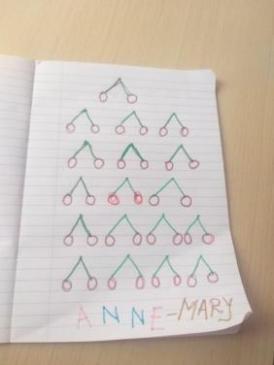 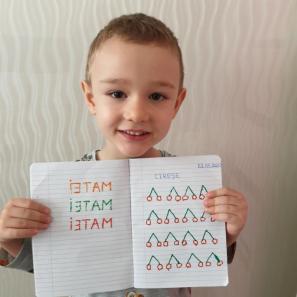 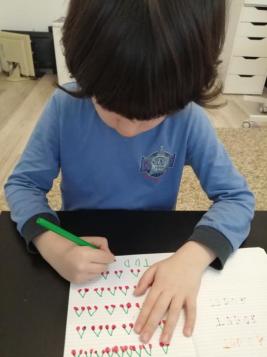 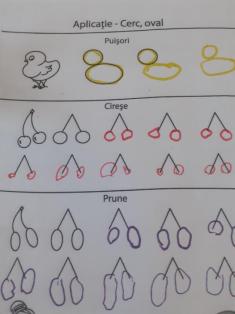 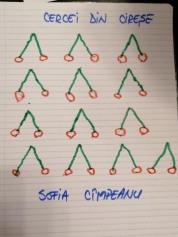 Aplicatie: Copacul celor patru anotimpuri
Copiii au de prezentat copacul ralizat, recitand o ghicitoare
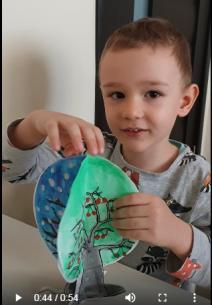 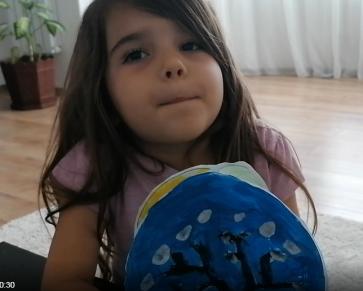 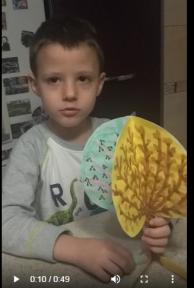 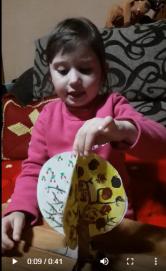 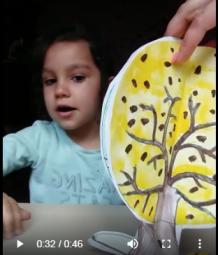 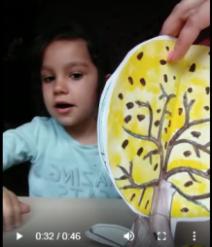 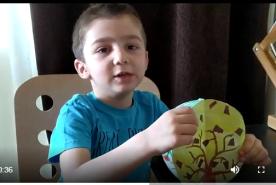